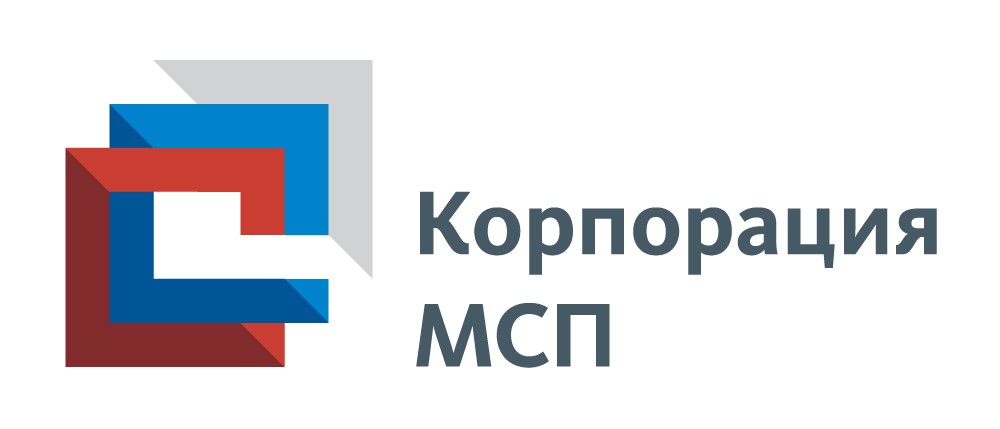 Скоринговая модель оценки субъекта МСП
Инструкция для сотрудников организаций инфраструктуры поддержки
Москва 
2021
Содержание
2
Цель, задачи и подход использованияскоринговой модели оценки субъекта МСП
Цель:
Создание скоринговой модели оценки субъекта МСП направлено на аналитическое обеспечение принимаемых сотрудниками организаций инфраструктуры поддержки субъектов МСП решений о возможности предоставления (отказа в предоставлении) мер государственной поддержки субъектам МСП.
Задачи:
Основными задачами использования скоринговой модели оценки субъекта МСП являются:
исключение при первичном контакте заявок юридических лиц, индивидуальных предпринимателей на получение мер государственной поддержки, не соответствующих требованиям (условиям) отбора или в отношении которых определены стоп-факторы;
выявление сотрудниками организаций инфраструктуры поддержки субъектов МСП заявок потенциальных получателей поддержки;
разработка алгоритма использования каналов для рекламы и сбора заявок субъектов МСП;
осуществление сбора статистической информации по конверсиям в рамках востребованности видов (мер) государственной поддержки.
Подход:
В ходе скоринговой оценки субъекта МСП предполагается на основании данных открытых источников и предоставленной субъектом информации сегментирование субъектов на три группы в соответствии со следующими характеристиками:
Субъект готов к получению любых видов (форм) государственной поддержки (в том числе финансовой):
субъект относится к данной группе в случае успешного прохождения общих стоп-факторов и дополнительных стоп-факторов, ограничивающих предоставление финансовой поддержки субъекту;
внутри данной группы осуществляется дальнейшая градация субъектов на основании баллов, полученных субъектом по результатам анализа финансового состояния субъекта.
Субъект может рассчитывать исключительно на нефинансовые виды (формы) государственной поддержки:
субъект относится к данной группе в случае, если минимум один дополнительный стоп-фактор, ограничивающий предоставление финансовой поддержки субъекту, не пройден.
Субъект не может рассчитывать на государственную поддержку (выявлены стоп-факторы):
субъект относится к данной группе в случае, если минимум один общий стоп-фактор не пройден.
3
Глоссарий
4
Алгоритм работы Модели для оценки юридических лиц (1 из 3)
Предварительная оценка
Субъект – Общество с ограниченной ответственностью, БФО в наличии за два отчетных периода
Субъект – Общество с ограниченной ответственностью, БФО в наличии за последний отчетный период
Субъект – Общество с ограниченной ответственностью, БФО в наличии за два отчетных периода, при этом с момента регистрации прошло менее двух лет
Анализ 18 общих стоп-факторов
Анализ трех дополнительных стоп-факторов (кроме проверки паспорта руководителя)
Шесть показателей статуса юридического лица – максимум 300 баллов
Пять динамических показателей финансового состояния юридического лица и один финансовый коэффициент с применением понижающего коэффициента – скоринговый балл умножается на отношение количества месяцев с даты регистрации к 24 – максимум варьируется (500*коэффициент)
Пять динамических показателей финансового состояния юридического лица и один финансовый коэффициент – максимум 500 баллов
Один статический показатель финансового состояния юридического лица и шесть финансовых коэффициентов – максимум 500 баллов
Два показателя деловой активности юридического лица (кроме наличия сайта/страницы в социальной сети и интеллектуальной собственности) – максимум 110 баллов
Максимум – 910 баллов
Максимум – 910 баллов
Максимум варьируется
5
Алгоритм работы Модели для оценки юридических лиц (2 из 3)
Предварительная оценка
Субъект – не Общество с ограниченной ответственностью, БФО в наличии за два отчетных периода
Субъект – не Общество с ограниченной ответственностью, БФО в наличии за последний отчетный период
Субъект – не Общество с ограниченной ответственностью, БФО в наличии за два отчетных периода, при этом с момента регистрации прошло менее двух лет
Анализ 18 общих стоп-факторов
Анализ трех дополнительных стоп-факторов (кроме проверки паспорта руководителя)
Пять показателей статуса юридического лица (кроме проверки «массового» учредителя) – максимум 245 баллов
Пять динамических показателей финансового состояния юридического лица и один финансовый коэффициент с применением понижающего коэффициента – скоринговый балл умножается на отношение количества месяцев с даты регистрации к 24 – максимум варьируется (500*коэффициент)
Пять динамических показателей финансового состояния юридического лица и один финансовый коэффициент – максимум 500 баллов
Один статический показатель финансового состояния юридического лица и шесть финансовых коэффициентов – максимум 500 баллов
Два показателя деловой активности юридического лица (кроме наличия сайта/страницы в социальной сети и интеллектуальной собственности) – максимум 110 баллов
Максимум – 855 баллов
Максимум – 855 баллов
Максимум варьируется
6
Алгоритм работы Модели для оценки юридических лиц (3 из 3)
Полноценная оценка
Субъект – любое юридическое лицо, БФО в наличии за два отчетных периода
Субъект – любое юридическое лицо, БФО в наличии за последний отчетный период
Субъект – любое юридическое лицо, БФО в наличии за два отчетных периода, при этом с момента регистрации прошло менее двух лет
Анализ 18 общих стоп-факторов
Анализ четырех дополнительных стоп-факторов
Шесть показателей статуса юридического лица – максимум 300 баллов
Пять динамических показателей финансового состояния юридического лица и один финансовый коэффициент с применением понижающего коэффициента – скоринговый балл умножается на отношение количества месяцев с даты регистрации к 24 – максимум варьируется (500*коэффициент)
Пять динамических показателей финансового состояния юридического лица и один финансовый коэффициент – максимум 500 баллов
Один статический показатель финансового состояния юридического лица и шесть финансовых коэффициентов – максимум 500 баллов
Четыре показателя деловой активности юридического лица – максимум 200 баллов
Максимум – 1 000 баллов
Максимум – 1 000 баллов
Максимум варьируется
7
Алгоритм работы Модели для оценкииндивидуальных предпринимателей (1 из 2)
Предварительная оценка
Субъект – индивидуальный предприниматель
Анализ семи общих стоп-факторов
Анализ двух дополнительных стоп-факторов (кроме проверки паспорта индивидуального предпринимателя и исключения ИП0-1)
Четыре показателя статуса индивидуального предпринимателя – максимум 300 баллов
Оценка финансового состояния не проводится в связи с невозможностью поиска сведений о доходах и расходах в открытых источниках по ИНН индивидуального предпринимателя
Два показателя деловой активности индивидуального предпринимателя (кроме наличия сайта/страницы в социальной сети и интеллектуальной собственности) – максимум 110 баллов
Максимум – 410 баллов
8
Алгоритм работы Модели для оценкииндивидуальных предпринимателей (2 из 2)
Полноценная оценка
Субъект – индивидуальный предприниматель, сведения о доходах и расходах в наличии за два отчетных периода, при этом с момента регистрации прошло менее двух лет
Субъект – индивидуальный предприниматель, сведения о доходах и расходах в наличии за два отчетных периода
Субъект – индивидуальный предприниматель, сведения о доходах и расходах в наличии за последний отчетный период
Анализ семи общих стоп-факторов
Анализ четырех дополнительных стоп-факторов
Шесть показателей статуса индивидуального предпринимателя – максимум 300 баллов
Четыре динамических показателя финансового состояния индивидуального предпринимателя и один финансовый коэффициент с применением понижающего коэффициента – скоринговый балл умножается на отношение количества месяцев с даты регистрации к 24 – максимум варьируется (500*коэффициент)
Четыре динамических показателя финансового состояния индивидуального предпринимателя и один финансовый коэффициент – максимум 500 баллов
Один статический показатель финансового состояния индивидуального предпринимателя и один финансовый коэффициент – максимум 500 баллов
Четыре показателя деловой активности индивидуального предпринимателя – максимум 200 баллов
Максимум – 1 000 баллов
Максимум – 1 000 баллов
Максимум варьируется
9
Количество показателей для скоринга субъектов МСП
Исходя из производственной и проектной необходимости, оператору доступно два формата скоринговой оценки: предварительная исключительно на основании ИНН субъекта, и полноценная – на основании ИНН и анкетных данных:
10
Стоп-факторы Модели для анализа ЮЛ (1 из 8)
11
Стоп-факторы Модели для анализа ЮЛ (2 из 8)
12
Стоп-факторы Модели для анализа ЮЛ (3 из 8)
13
Стоп-факторы Модели для анализа ЮЛ (4 из 8)
14
Стоп-факторы Модели для анализа ЮЛ (5 из 8)
15
Стоп-факторы Модели для анализа ЮЛ (6 из 8)
16
Стоп-факторы Модели для анализа ЮЛ (7 из 8)
17
Стоп-факторы Модели для анализа ЮЛ (8 из 8)
18
18
Показатели скоринга Модели для анализа ЮЛ (1 из 5)
19
Показатели скоринга Модели для анализа ЮЛ (2 из 5)
20
Показатели скоринга Модели для анализа ЮЛ (3 из 5)
21
Показатели скоринга Модели для анализа ЮЛ (4 из 5)
22
Показатели скоринга Модели для анализа ЮЛ (5 из 5)
23
Диапазоны значений и весовые характеристики показателей 
скоринга Модели для анализа ЮЛ (1 из 2)
24
Диапазоны значений и весовые характеристики показателей 
скоринга Модели для анализа ЮЛ (2 из 2)
25
Проект анкеты субъекта МСП-юридического лица
Предоставляя анкетные данные, согласен на предоставление услуг.
Я ____________________________________________________________ _____,
выражаю свое согласие с данными заявки-анкеты и выражаю акционерному обществу «Федеральная корпорация по развитию малого и среднего предпринимательства», зарегистрированному по адресу: г. Москва, Славянская площадь, д.4. стр. 1, а также___________________(указываются реквизиты организации инфраструктуры поддержки) согласие на обработку указанных в заявке-анкете персональных данных,
ознакомлен(а), что:
1) согласие на обработку персональных данных действует с даты подписания настоящей заявки-анкеты в течение одного года либо до даты подачи письменного заявления об отзыве настоящего согласия;
2) действия с персональными данными включают в себя: сбор, запись, систематизацию, накопление, хранение, уточнение (обновление, изменение), извлечение, использование, передачу (предоставление, доступ), обезличивание, блокирование, удаление, уничтожение;
3) персональные данные, в том числе предоставляемые в отношении третьих лиц,
будут обрабатываться смешанным способом, включающим в себя автоматизированную и неавтоматизированную обработку персональных данных, только в целях осуществления и выполнения возложенных законодательством Российской Федерации на акционерное общество «Федеральная корпорация по развитию малого и среднего предпринимательства» полномочий и обязанностей;
4) требование об отзыве настоящего согласия направляется в виде соответствующего письменного заявления на почтовый адрес Корпорации: 109074 Москва, Славянская площадь, д. 4. стр. 1, а также почтовый адрес_________________(указывается почтовый адрес организации инфраструктуры поддержки).
26
Стоп-факторы Модели для анализа ИП (1 из 4)
27
Стоп-факторы Модели для анализа ИП (2 из 4)
28
28
Стоп-факторы Модели для анализа ИП (3 из 4)
29
Стоп-факторы Модели для анализа ИП (4 из 4)
30
Показатели скоринга Модели для анализа ИП (1 из 3)
31
Показатели скоринга Модели для анализа ИП (2 из 3)
32
Показатели скоринга Модели для анализа ИП (3 из 3)
33
Диапазоны значений и весовые характеристики показателей 
скоринга Модели для анализа ИП
34
Проект анкеты субъекта МСП-индивидуального предпринимателя
Предоставляя анкетные данные, согласен на предоставление услуг.
Я ____________________________________________________________ _____,
выражаю свое согласие с данными заявки-анкеты и выражаю акционерному обществу «Федеральная корпорация по развитию малого и среднего предпринимательства», зарегистрированному по адресу: г. Москва, Славянская площадь, д.4. стр. 1, а также___________________(указываются реквизиты организации инфраструктуры поддержки) согласие на обработку указанных в заявке-анкете персональных данных,
ознакомлен(а), что:
1) согласие на обработку персональных данных действует с даты подписания настоящей заявки-анкеты в течение одного года либо до даты подачи письменного заявления об отзыве настоящего согласия;
2) действия с персональными данными включают в себя: сбор, запись, систематизацию, накопление, хранение, уточнение (обновление, изменение), извлечение, использование, передачу (предоставление, доступ), обезличивание, блокирование, удаление, уничтожение;
3) персональные данные, в том числе предоставляемые в отношении третьих лиц,
будут обрабатываться смешанным способом, включающим в себя автоматизированную и неавтоматизированную обработку персональных данных, только в целях осуществления и выполнения возложенных законодательством Российской Федерации на акционерное общество «Федеральная корпорация по развитию малого и среднего предпринимательства» полномочий и обязанностей;
4) требование об отзыве настоящего согласия направляется в виде соответствующего письменного заявления на почтовый адрес Корпорации: 109074 Москва, Славянская площадь, д. 4. стр. 1, а также почтовый адрес_________________(указывается почтовый адрес организации инфраструктуры поддержки).
35
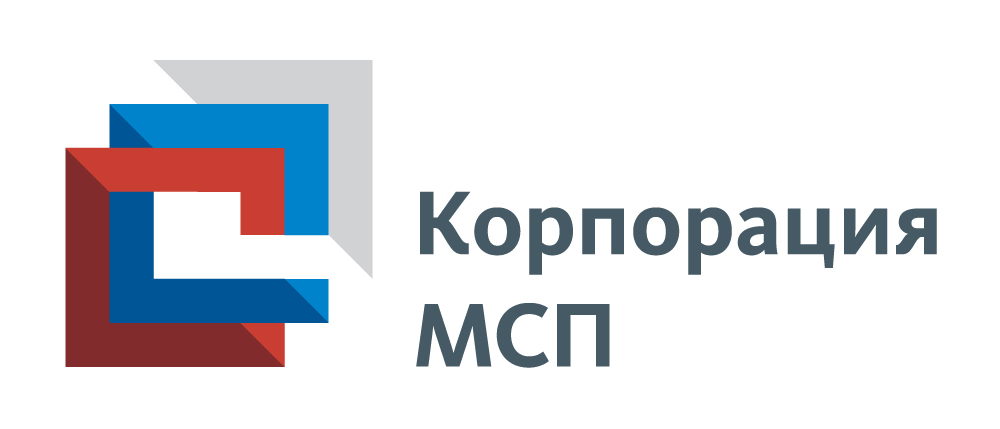 Спасибо за внимание!
Акционерное общество 
«Федеральная корпорация по развитию малого и среднего предпринимательства»
Москва, Славянская площадь, д. 4, стр. 1, тел. +7 495 698 98 00
www.corpmsp.ru, info@corpmsp.ru